Colistin Resistance Genes in Escherichia coli and Salmonella spp. in pets, wild and food-producing animals in Portugal
Angela Pista*, Sofia Ribeiro, Mariana Fontes, Iuri Lopes, Leonor Silveira
National Institute of Health Doutor Ricardo Jorge (INSA), Department of Infectious Diseases, Lisboa, Portugal*angela.pista@insa.min-saude.pt
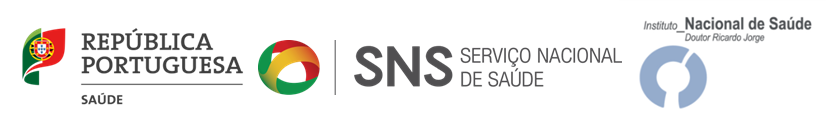 Introduction
Antimicrobial resistance is one of the main threats to global health.
WHO has designated colistin as one “highest priority critically important antimicrobial (HPCIA) for human medicine”.
To date, 10 different mcr-genes (mcr-1 to mcr-10) have been characterized.
The dissemination of mobile colistin resistance genes (mcr) is a major concern affecting humans, animals and the environment. 
Food-producing animals are considered the main reservoir of mcr genes. However, the role of wild animals and pets is less studied.
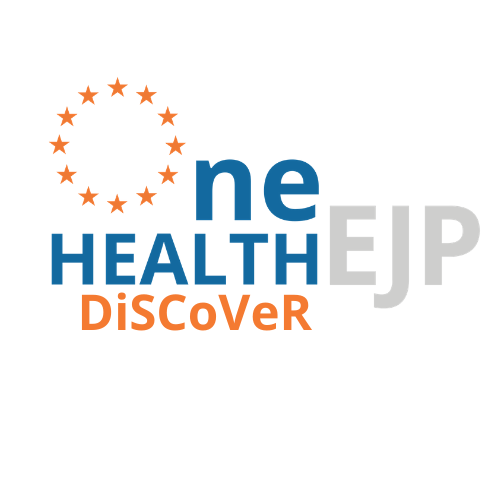 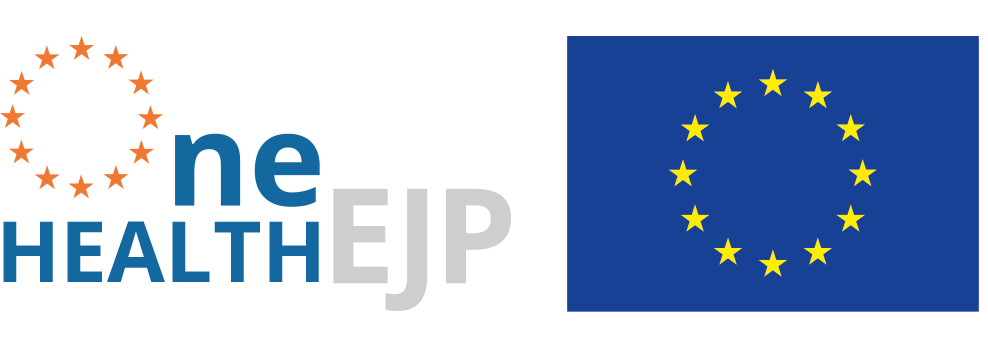 Objective
To investigate the presence of mcr 1-5 genes in E. coli and Salmonella spp. isolates recovered from wild animals, wild birds, food-producing animals and pets in Portugal.
Material & Methods
Between 2019-2021, a total of 613 faecal samples were recovered from wild animals, wild birds, food-producing animals, and pets. 
Isolation of E. coli and Salmonella spp.: Selective and non-selective media. 
E. coli: Virulence genes (eae, elt, estp, aggR, ipaH, stx1, stx2) identified by PCR1-4.
Salmonella: Serotyping by slide agglutination method (Kauffman-White-Le Minor scheme). 
mcr 1-5 genes screened by PCR in all isolates5.
Antimicrobial resistance: Performed and interpreted according to the EUCAST (ECOFFs). 
WGS: All mcr-positive, AMR and pathogenic isolates (Illumina platform).
Genomic analyses: Bioinformatics tools available at CGE web server.
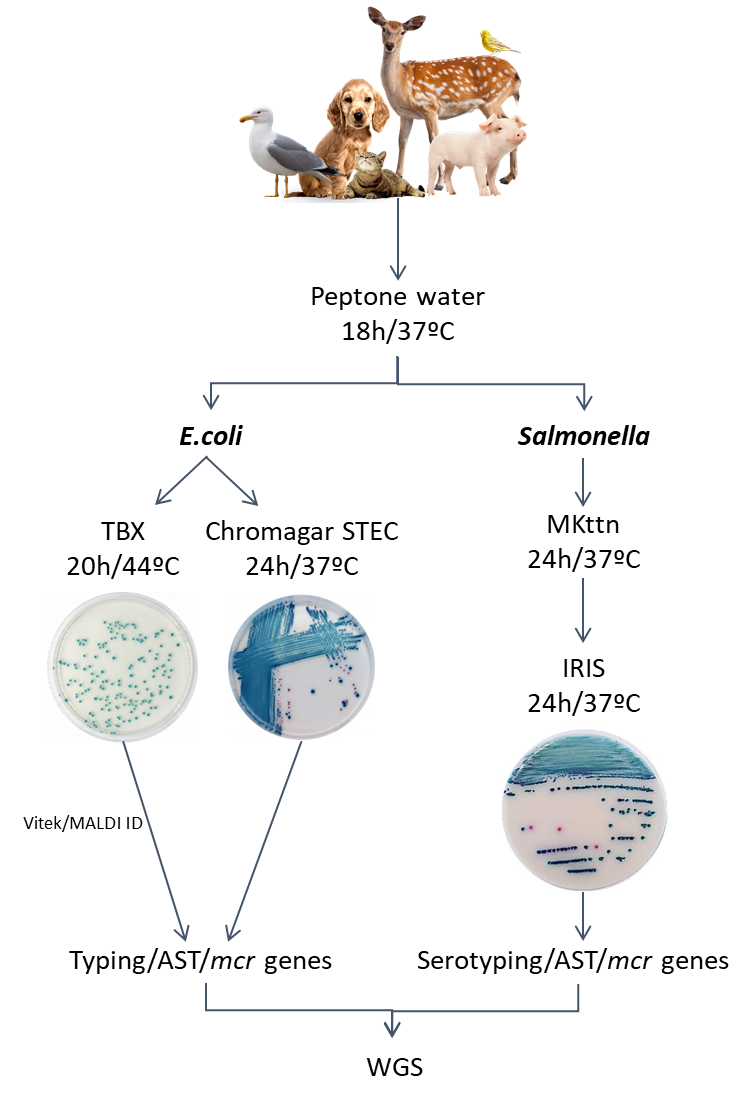 Figure.  Scheme of the methodologies.
1Clin Microbiol Infect 2007, 13(5), 516-24; 2J Infect Dis 2012, 205(3), 431-44; 3J Microbiol Methods 2013, 92, 289-292; 4J Clin Microbiol 2012, 50(9), 2951-63; 5ECDC protocol 2019
Results
Faecal samples were collected from 132 wild animals, 109 wild birds, 173 food-producing animals and 199 pets.











E. coli was identified in 81.7% and Salmonella in 2.8% of the studied samples. 
The mcr-1 gene was detected in 3.2% of the E. coli isolates (all of them in pigs/piglets).
None Salmonella isolate harboured the mcr genes.
Table.  Detection of E.coli and Salmonella spp. and mcr genes in the studied animals
*, all recovered from piglets (25.4%; 16/63)
Results (cont.)
Table. Phenotypic and genotypic characterization of the 16 mcr-1 E. coli isolates
Results (cont.)
68.7% were pathogenic and 31.3% non-pathogenic E. coli.

 All isolates were resistant to COL and SMX; high resistance rates to TET (62.5%), TMP (56.3%), NAL/CIP (56.3%), AMP (50.0%), CHL (50.0%), and GMN (31.3%).
Figure. Phenotypic resistance profile.
AMP, Ampicillin; AZM, Azithromycin; CAZ, Ceftazidime; CHL, Chloramphenicol; CIP, Ciprofloxacin; Col, Colistin; CRO, Ceftriaxone; CTX, Cefotaxime; FEP, Cefepime; GMN, Gentamicin; NAL, Nalidixic acid; SMX, Sulfamethoxazole; TET, Tetracycline; TMP, Trimethoprim; MDR, Multidrug resistant.
Figure. E. coli pathotypes.
EPEC, Enteropathogenic E. coli; ETEC, Enterotoxigenic E. coli; ExPEC, Extraintestinal pathogenic E. coli.
Results (cont.)
68.7% were pathogenic and 31.3% non-pathogenic E. coli. 

All isolates were resistant to COL and SMX; high resistance rates to TET (62.5%), TMP (56.3%), NAL/CIP (56.3%), AMP (50.0%), CHL (50.0%), and GMN (31.3%).

15 isolates showed a MDR phenotype (93.8%).
Table. Phenotypic resistance profiles
Figure. Phenotypic resistance profile.
AMP, Ampicillin; AZM, Azithromycin; CAZ, Ceftazidime; CHL, Chloramphenicol; CIP, Ciprofloxacin; Col, Colistin; CRO, Ceftriaxone; CTX, Cefotaxime; FEP, Cefepime; GMN, Gentamicin; NAL, Nalidixic acid; SMX, Sulfamethoxazole; TET, Tetracycline; TMP, Trimethoprim; MDR, Multidrug resistant.
Results (cont.)
Great variability of ST (11) and serotypes (12).
Isolates belonged to 3 phylogroups, mainly to A.
Several virulence genes were identified.
Table. Phenotypic and genotypic characterization of the 16 mcr-1 E. coli isolates
Results (cont.)
One isolate was also an ESBL-producer blaCTX-M-32 (P88),  and seven isolates were blaTEM-1B (P94, 95, 97, 104, 107, 113, 128).  
Acquired qnrB19 gene was detected in P105, and qnrS1 gene in P94, 95 and 128, and they were always associated to the presence of bla genes
The most frequent plasmid replicons were IncHI2/IncHI2A, IncFIB, IncFII, IncX1 and IncX4.
Table. Resistance genes and plasmids identified in the 16 mcr-1 E. coli isolates
Coloured squares indicate the presence of genes by category.
Conclusions
The only mcr gene detected in this study was mcr-1.1 and was only identified in E. coli recovered from food-producing animals (piglets).
No cases of mcr genes were identified in Salmonella isolates.
Co-occurrence of ESBL-encoding genes was observed in 50% of the mcr-positive isolates.
All mcr-1.1-positive isolates presented several virulence genes, reflecting the pathogenic potential of these isolates.
Non-pathogenic mcr-positive E. coli presented several and relevant resistance genes.
Our results highlight the importance of continuous surveillance of antimicrobial resistance and the dissemination of mcr genes in a One Health approach, particularly at the pork production chain.
Acknowledgments: To EVOA, Tapada Nacional de Mafra and Centro de Recuperação do Parque Biológico de Gaia institutions; to the Technology and Innovation Unit of INSA; to Frederico Alves, Rita Castro and Manuela Caniça.
Funding: This work has received funding from the European Union’s Horizon 2020 Research and Innovation Program (grant agreement No. 773830) - OHEJP DiSCoVeR (Discovering the sources of Salmonella, Campylobacter, VTEC and Antimicrobial Resistance).
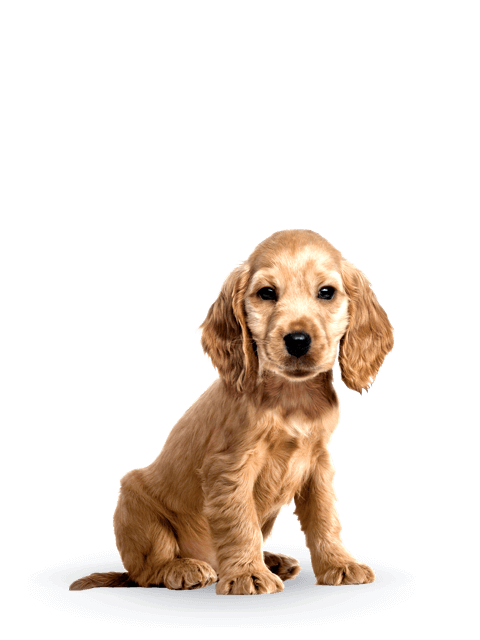 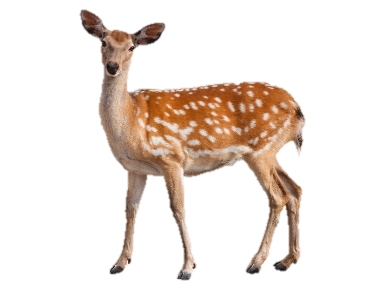 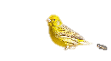 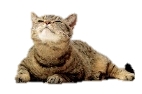 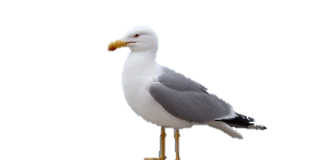 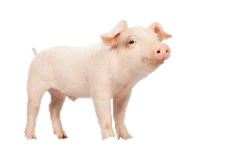 Thanks for your attention!